Reflections on public participation in nuclear safety
Gabriele Mraz
Austrian Institute of Ecology
Nuclear Transparency Watch
Overview
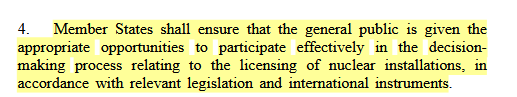 Reflection on Art 8 (4) public participation in nuclear safety issues:
Formal aspects: Participation in different steps of licensing
Content-related aspects: What nuclear safety issues are discussed in participation procedures? What should be discussed?
Conclusions

My experience with participation in nuclear safety topics:
Working with NGOs in European networks on nuclear topics and taking part in participation procedure
Consulting Austrian authorities in participating in Strategic Environmental Assessments (SEA), Environmental Impact Assessments (EIA), and similar procedures
Nuclear safety discussed in public participation
Environmental assessment instruments are often the only chance for the public (also transboundary) to participate at all
Therefore, it is necessary to analyse how nuclear safety is discussed there
In the early step of the environmental license the reactor type often has not been selected, several sites can be in discussion
Two examples: 
Severe accidents 
Nuclear security
Severe accidents between science and policy
Countries have different approaches to discuss severe accidents in participation procedures
Source terms for Cs-137 from EIA documents leading to different impact assessments:
Hanhikivi: 100 TeraBecquerel  (VVER 1200, project was cancelled)
Paks II: 5.2 TeraBecquerel (VVER 1200)
Countries have also different radiation protection measures and intervention levels
What is “safe enough” in one country might not be “safe enough” in another one
This is confusing and does not help to build trust – which is needed in participation procedures on nuclear safety topics
Nuclear security
Impacts of terrorism and war on nuclear safety need to be assessed
And these assessments need to be discussed with the public
In EIAs, this topic is often not adequately tackled or missing at all
Especially old NPP were not designed to withstand a crash of a big airplane, plus there are new threats like attacks with drones
This will also be of relevance when discussing deep geological repositories – how to deal with intrusions
Nuclear safety in participation on life-time extension – wanted: EIA
Nuclear safety obligations were lower when old NPP were licensed
For many old plants, no EIA has been made, therefore missing assessment of environmental impacts
And no participation was possible
What has changed since the first license? New scientific and technical knowledge, new threats, changes in the surroundings of the site…? 
Therefore, an EIA should be obligatory for each life-time extension. 
Despite the Espoo Guidance on EIA for LTE, many countries do not make an EIA (f.e. France made a participation on the generic phase for PSR4 with restricted technical questions, but no transboundary SEA or EIA)
Wanted: Participation in PSR, with risk report
Public participation in each PSR needs to be established with adequate instruments
If a NPP is “safe” or “not safe” is a decision on which risks are accepted. (see INRAG report on lifetime extension from 2021)
It is not enough to get the information that a NPP is still “safe”. The public also should be informed how the risk changes over time. 
Such a risk report would need to present and assess all deviations of the old NPP from the recent state of science and technology, and be complementary to the safety report
The public needs independent expertise
For most safety-relevant topics scientific and technical know-how is necessary to understand the critical points and to formulate the right questions
For this, experts are needed whom the public trusts
And for this the public need resources; and openness from regulators’ side:
Example: Participation in the ENSREG topical peer reviews
1st TPR: Amongst others, NGOs asked for the involvement of independent experts in all steps who enjoy the trust of the NGOs, this was not granted
2nd TPR: We financed an expert by ourselves who supported us in commenting on the scope
Conclusions/1
The general public (incl. the transboundary public) does not have enough possibilities for effective participation on nuclear safety issues.
Especially important would be to legally embed participation in all PSRs, and make (transboundary) EIA obligatory for all life-time extensions.
Risk reports should be produced in addition to safety reports, to assess how the risk for accidents has changed due to ageing and the gap to safety obligations for new NPP etc.. 
Information on nuclear safety topics vary a lot between countries, f.e. very different source terms for severe accident scenarios even for the same reactor type – a better approach would be helpful
Conclusions/2
Nuclear safety needs to be discussed very broadly in participation procedures, not only reduced on selected technical topics; all environmental impacts should be assessed in each life-time extension.
Nuclear security needs to be put more into focus when discussion nuclear safety (terrorist attacks and war).
Resources for independent expertise are needed to support the public in understanding and assessing nuclear safety information.
Effective participation needs legally secured instruments, plus a broad variety of additional measures like consultations, regular dialogue and information. But it is not enough to invite the public for submitting statements without proper follow-up. Voluntary participation instruments cannot replace legally secured instruments.
Contact
Gabriele Mraz
Austrian Institute of Ecology
mraz@ecology.at



INRAG – International Nuclear Risk Assessment Group:
https://www.inrag.org/risks-of-lifetime-extension-of-old-nuclear-power-plants-download